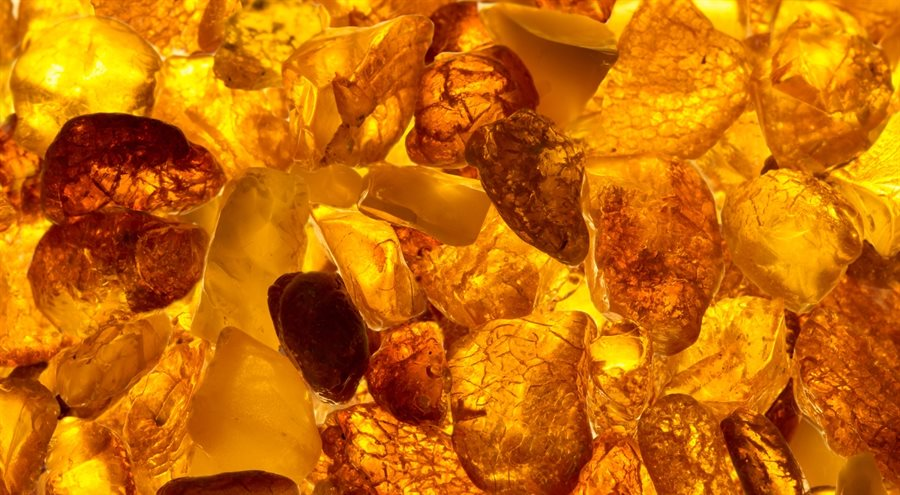 Szlak
BURSZTYNOWY
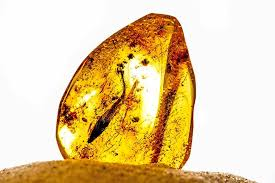 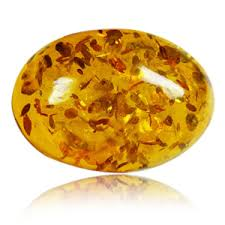 Co to jest bursztyn?
Bursztyn, jantar, amber – kopalna żywica drzew iglastych, a w rzadszych przypadkach żywicujących liściastych drzew z rzędu bobowców czy rodziny dwuskrzydłowatych.
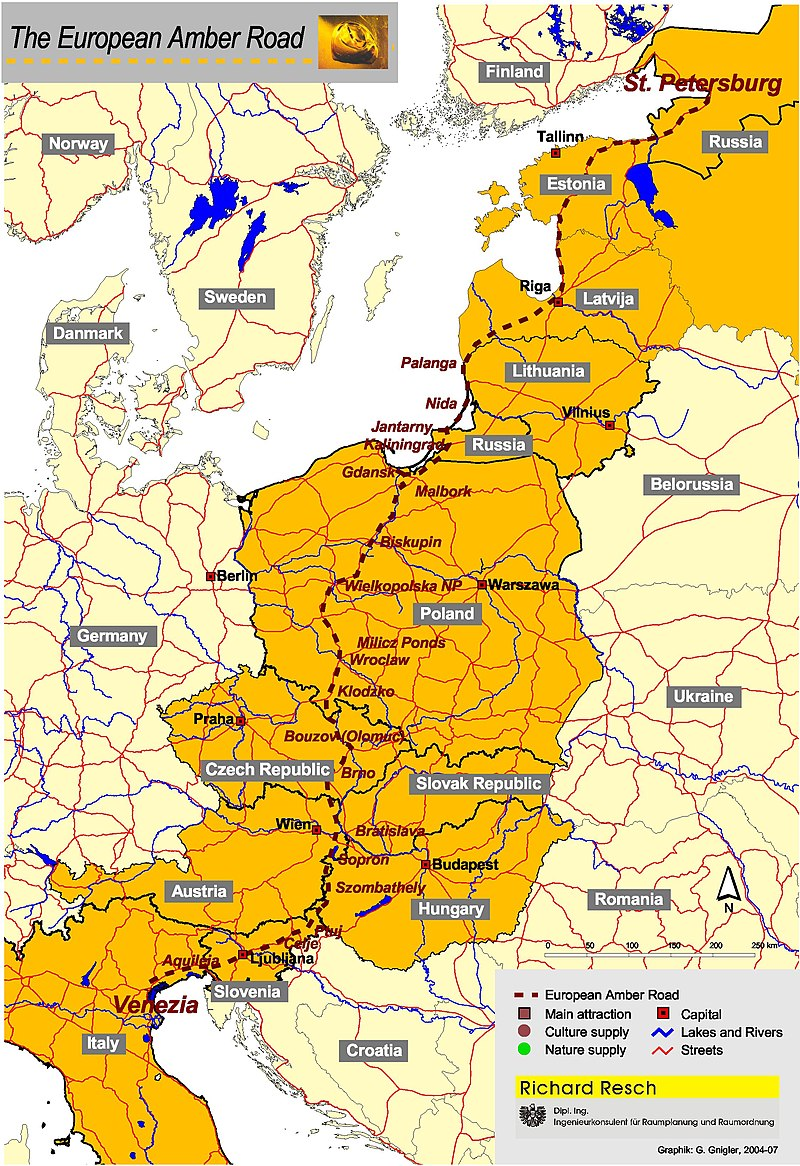 Co to jest szlak bursztynowy?
szlak handlowy między europejskimi krajami basenu Morza Śródziemnego a ziemiami leżącymi na południowym wybrzeżu Morza Bałtyckiego. W znaczeniu węższym jest to przebieg tras zorganizowanych wypraw po bursztyn, nasilonych od I w. n.e.
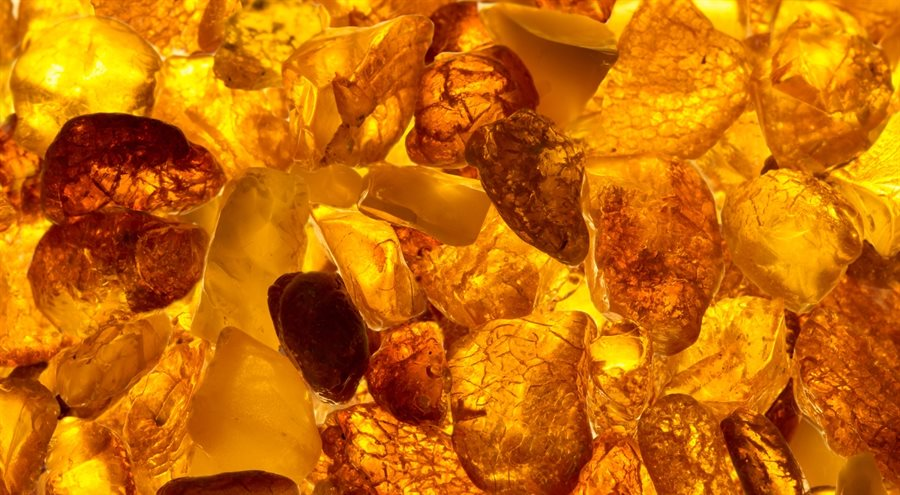 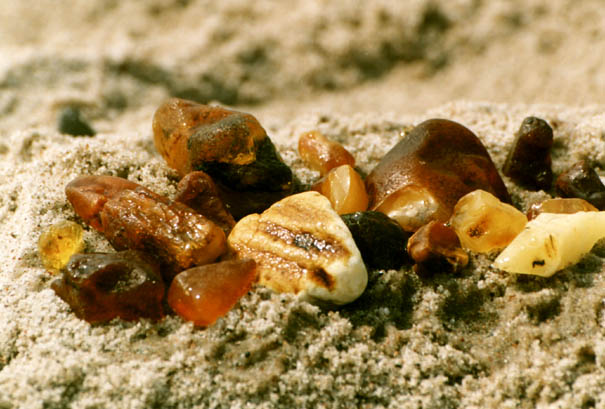 Historia Szlaku bursztynowego
Szlak bursztynowy był drogą handlową, która łączyła kraje śródziemnomorskie z ziemiami leżącymi nad wybrzeżem Morza Bałtyckiego. Przebiegała nim trasa wypraw po bursztyn. Szlak ten odgrywał ogromną rolę w kontaktach handlowych, ponieważ bursztyn był cennym przedmiotem wymiany.
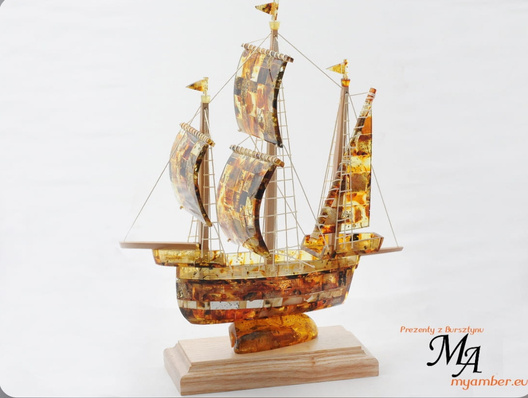 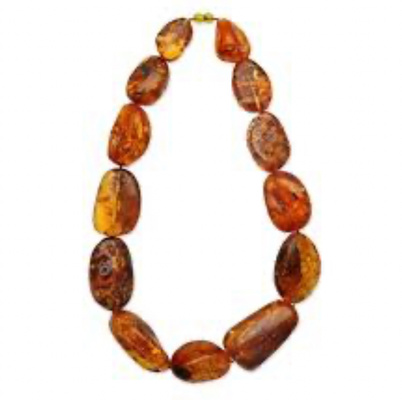 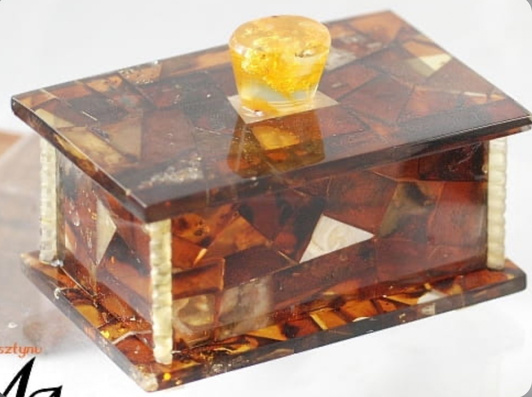 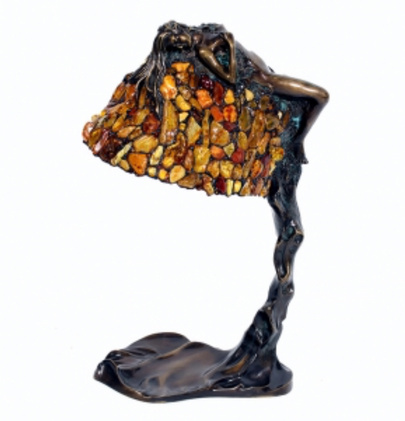 Wyroby z bursztynu
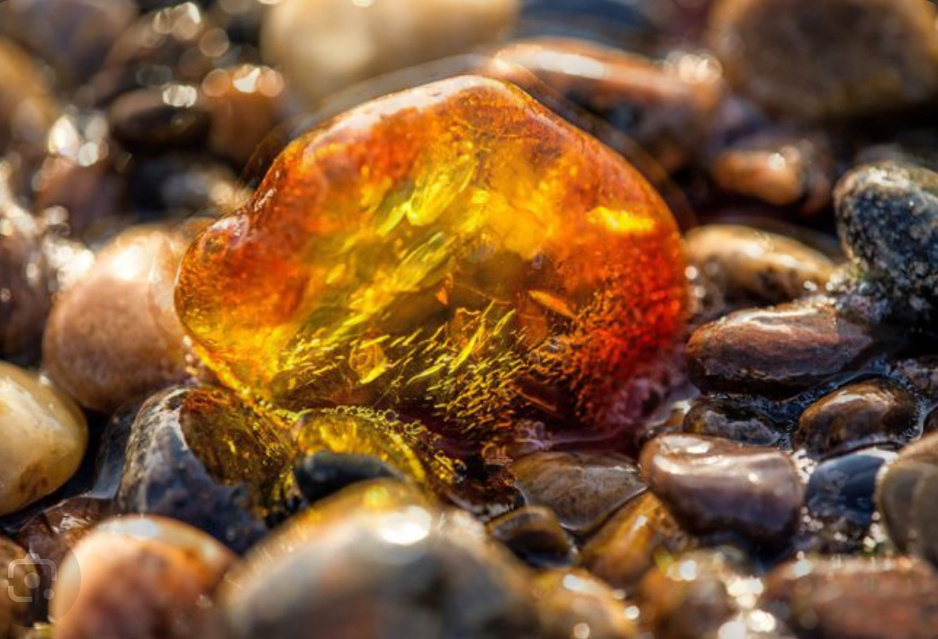 Bursztyn w wielu językach
Angielski - amber
Czeski - jantar
Rosyjski - янтарь
Niemiecki - bernstein
Duński - rav
Włoski - ambra
Ukraiński - бурштиновий
Japoński - アンバー
Iroandzki - ómra
Koniec
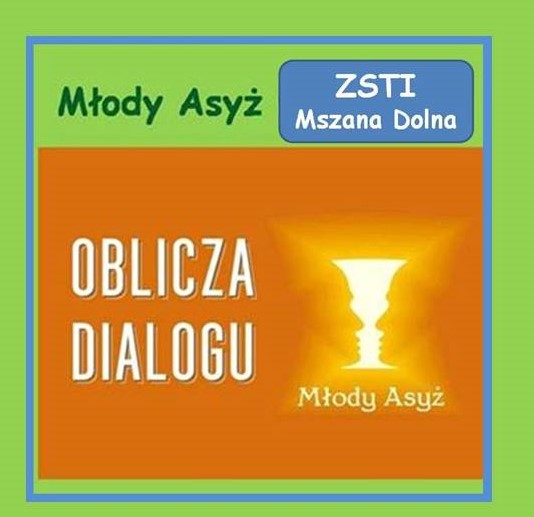